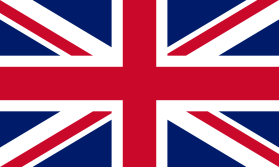 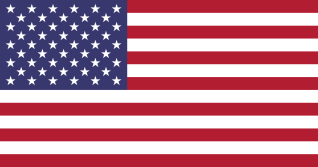 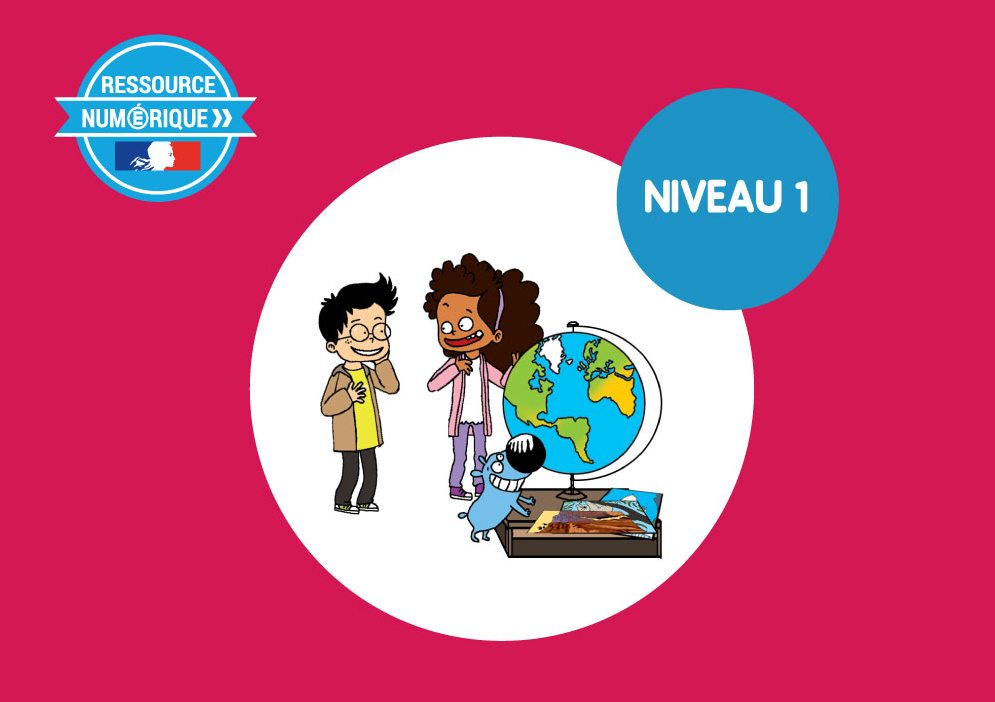 2- My school
2.1- Are you ok ?
Step 2
Tongue Twister
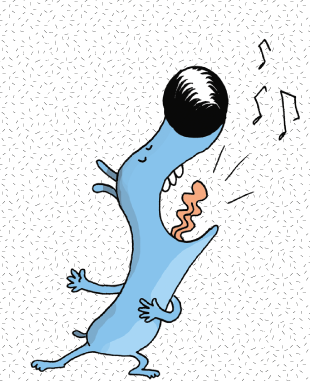 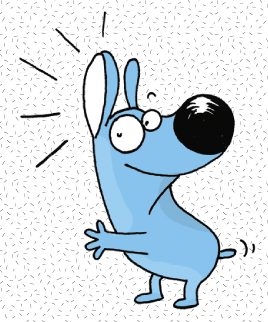 Are you sleeping, are you sleeping?Brother John, Brother John?Morning bells are ringing,morning bells are ringingDing dang dong, ding dang dong.
2.1 Are you ok ? - step 2
What’s missing ?
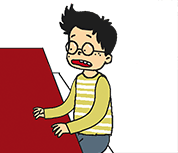 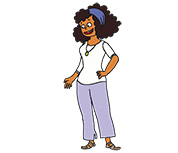 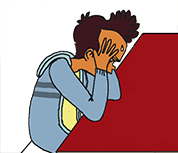 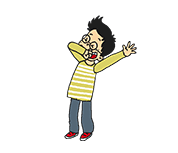 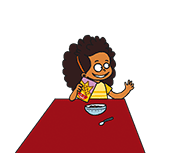 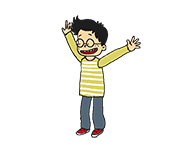 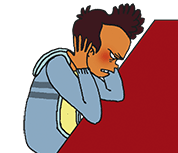 2.1 Are you ok ?- step 1
What’s missing ?
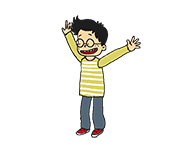 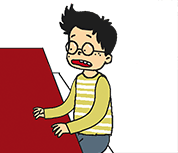 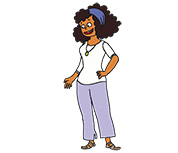 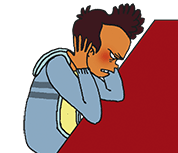 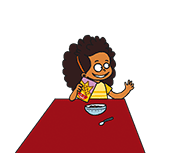 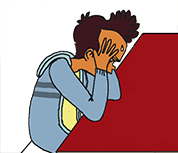 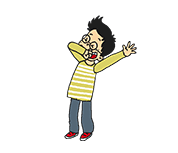 2.1 Are you ok ?- step 1
What’s missing ?
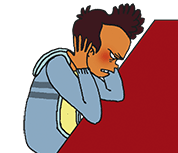 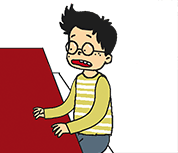 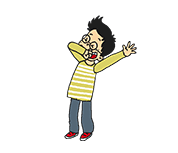 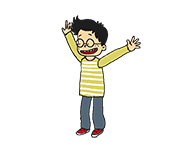 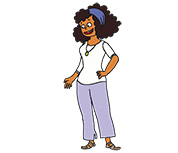 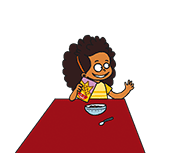 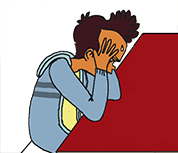 2.1 Are you ok ?- step 1
What’s missing ?
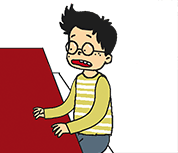 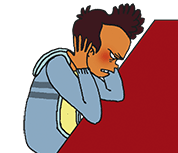 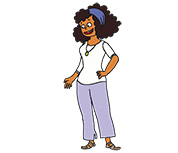 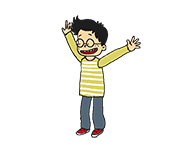 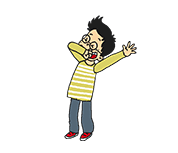 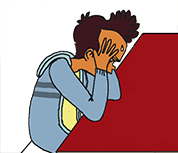 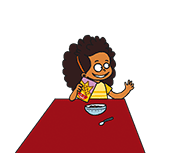 2.1 Are you ok ?- step 1
What’s missing ?
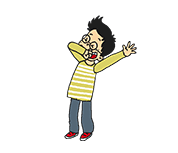 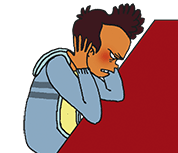 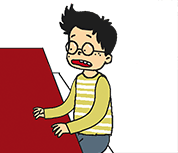 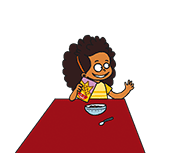 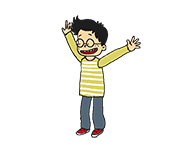 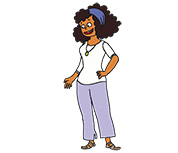 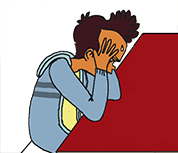 2.1 Are you ok ?- step 1
What’s missing ?
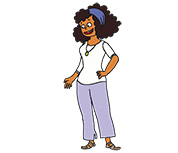 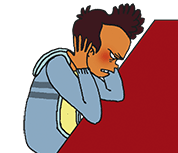 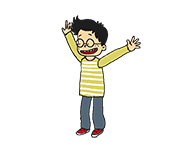 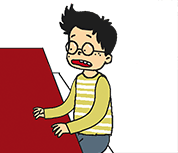 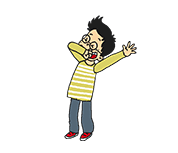 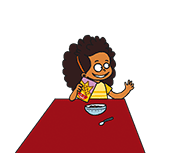 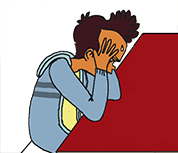 2.1 Are you ok ?- step 1
What’s missing ?
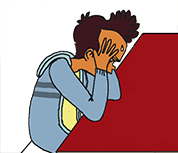 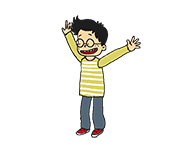 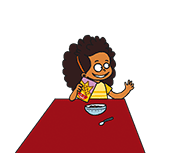 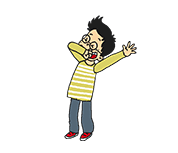 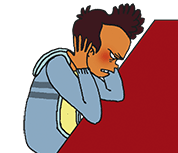 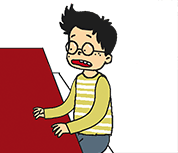 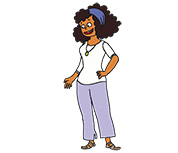 2.1 Are you ok ?- step 1
Listen and click on the right picture.
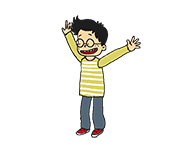 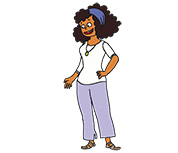 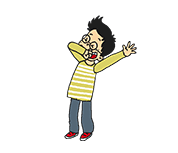 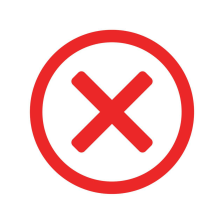 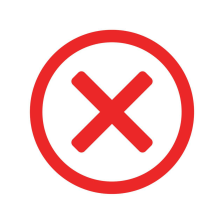 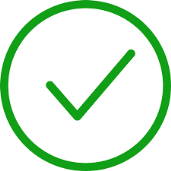 1/7
2.1 Are you ok ? - step 2
Listen and click on the right picture.
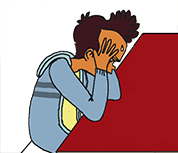 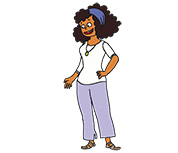 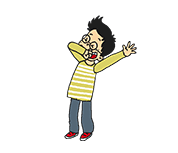 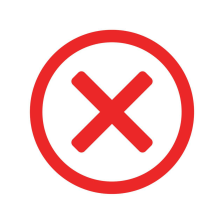 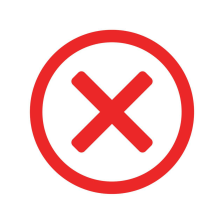 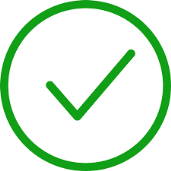 2/7
2.1 Are you ok ? - step 2
Listen and click on the right picture.
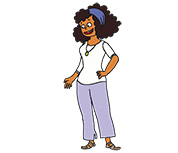 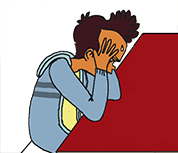 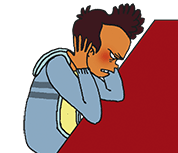 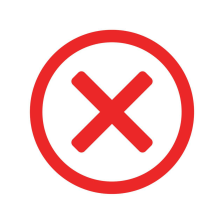 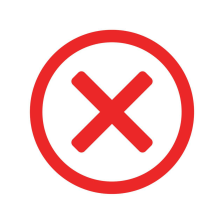 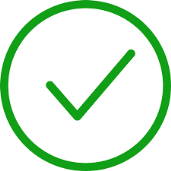 3/7
2.1 Are you ok ? - step 2
Listen and click on the right picture.
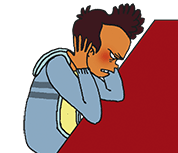 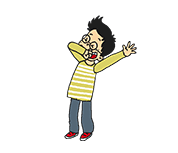 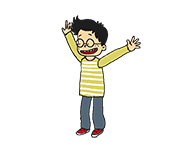 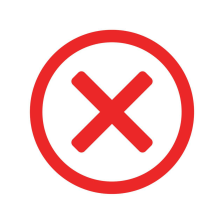 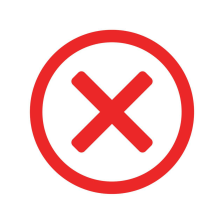 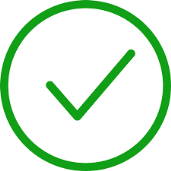 4/7
2.1 Are you ok ? - step 2
Listen and click on the right picture.
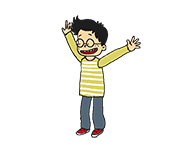 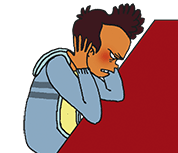 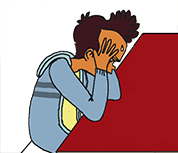 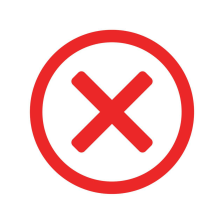 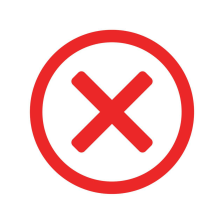 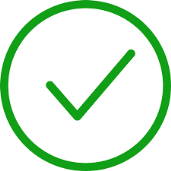 5/7
2.1 Are you ok ? - step 2
Listen and click on the right picture.
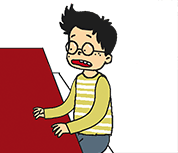 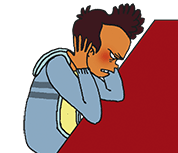 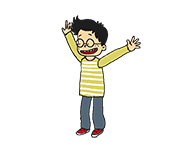 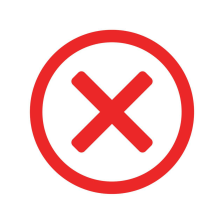 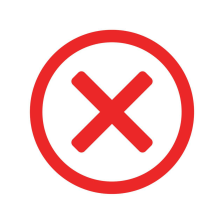 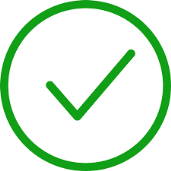 6/7
2.1 Are you ok ? - step 2
Listen and click on the right picture.
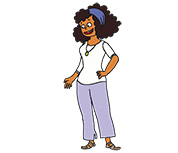 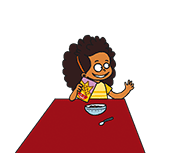 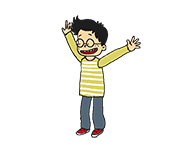 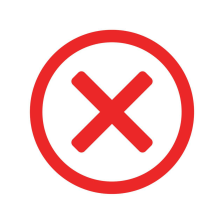 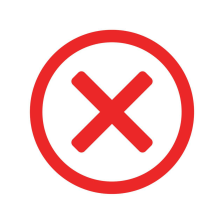 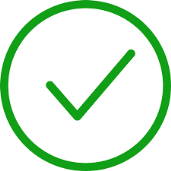 7/7
2.1 Are you ok ? - step 2
Look, listen and focus on what you understand.
2.1 Are you ok ? - step 2
Look, listen and focus on what you understand.
Tom: “Hello Lucy! How are you today?”
Lucy: “I’m very well! I’m happy to go to school with you! How are you Tom?”
Tom: “I’m tired but I’m ok!”
Tom: “How is he today? He doesn’t look good!”
Lucy: “No! He’s not! His head hurts!”
Lucy’s mother: “Hi! How are you?”
Tom: “I’m ok.”
Lucy: “I’m very well! What about you mummy?”
Lucy’s mother: “I’m fine!”
2.1 Are you ok ? - step 2
Listen and click on the right picture.
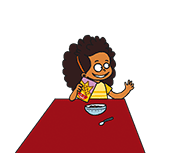 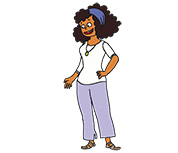 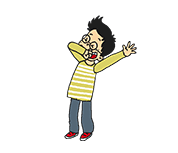 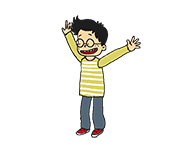 2.1 Are you ok ? - step 2
Listen and repeat
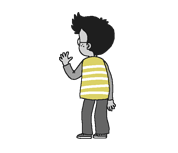 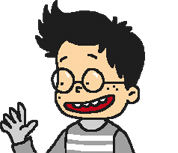 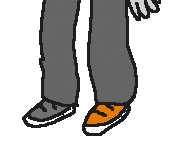 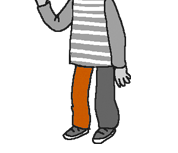 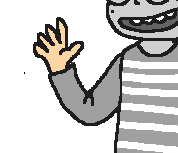 2.1 Are you ok ?- step 1
Listen and click on the right picture.
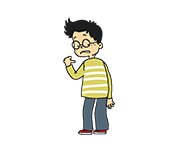 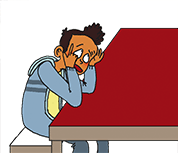 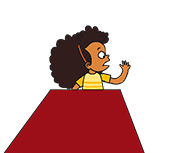 2.1 Are you ok ? - step 2
What have we learned ?
Today, I’m…
How are you today ?
Today, he is…
How is he today ?
Today, she is…
How is she today ?
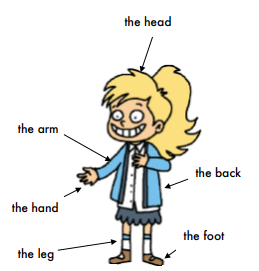 My 
His             back hurts.
Her
2.1 Are you ok ? - step 2